QIKcom-2re-configurable Transponder module
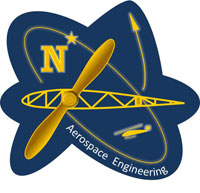 Nestord Diaz-Ordaz, Bryan Hunt
Michael Segalla, & Cole Skinker
Advisor: Bob Bruninga

March 8, 2015
1
QIKcom Team
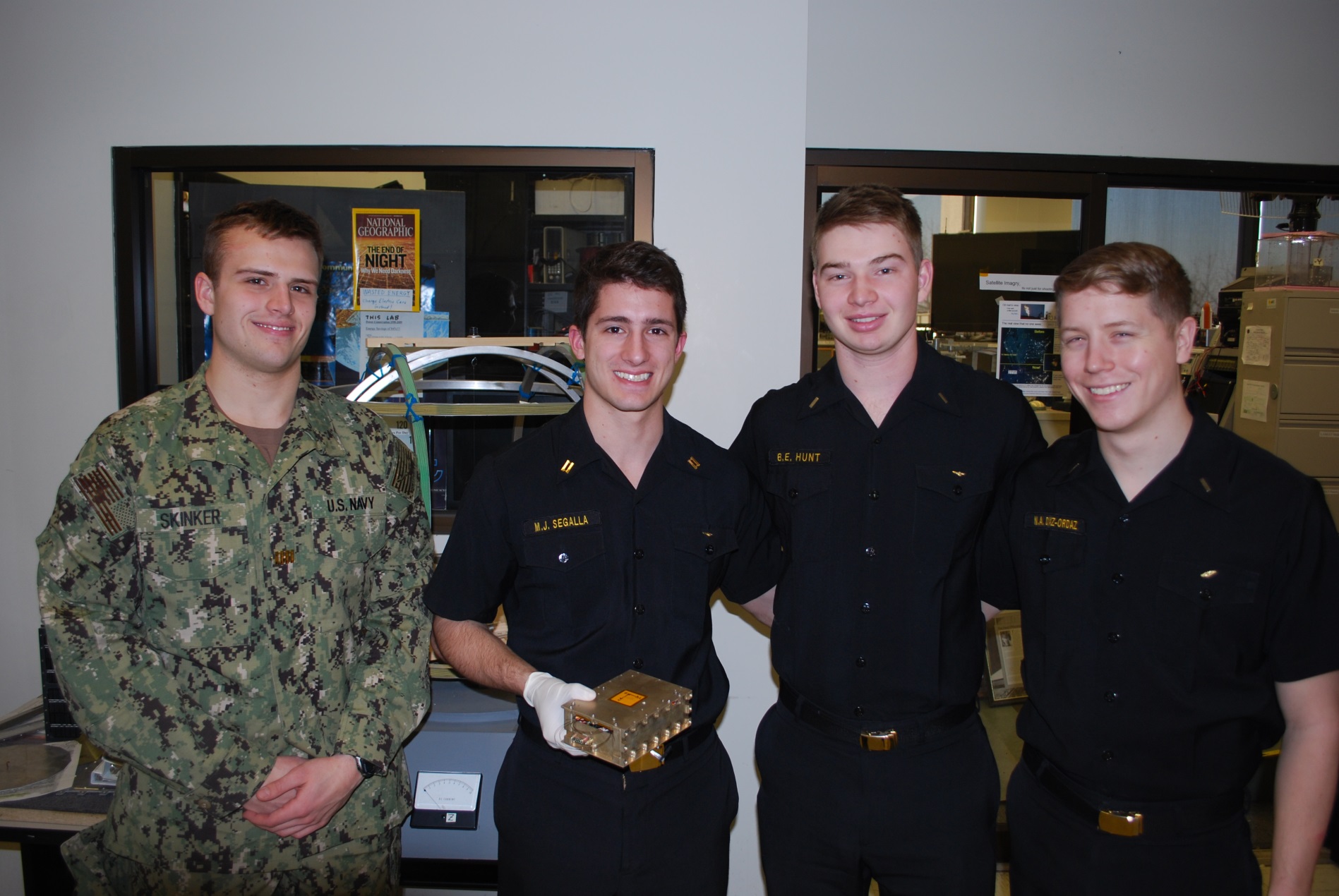 2
Problem Background
Automatic Packet Reporting System Protocol (APRS) is the primary communications protocol used by several USNA student satellite projects

With long development time, the response time for short fuse launch opportunities is limited 

There is only one APRS satellite in operation currently
3
Automatic Packet Reporting System (APRS)
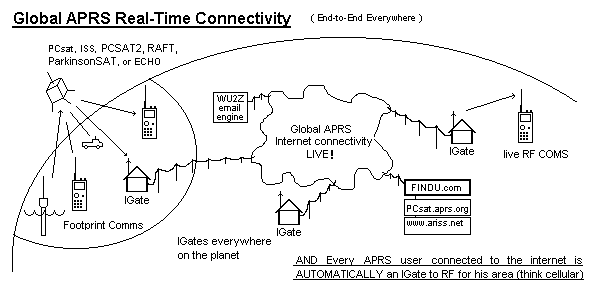 4
[Speaker Notes: Digital communications protocol where amateur users transmit data to passing satellites which relay that information to other users beyond the horizon
First employed in 1984 by cross-country endurance horse race for status updates and location tracking, now primarily used by amateur radio enthusiasts]
Host Satellite Opportunity: QIKcom-1
NovaWurks to host QIKcom1
Provides:
Power
Thermal Control
Attitude determination system
USNA provides capabilities:
Transponder to actively notify users
Power regulation
Antenna release mechanism
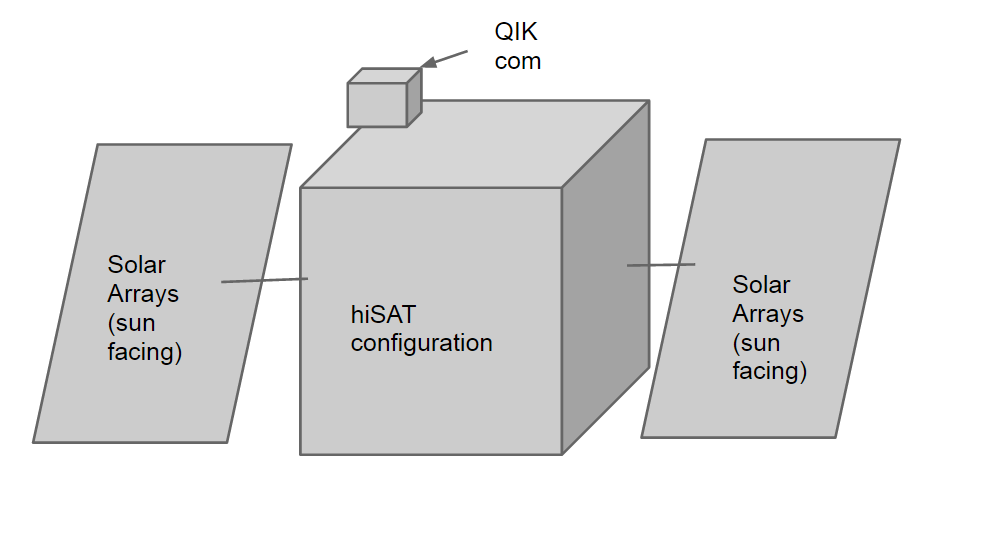 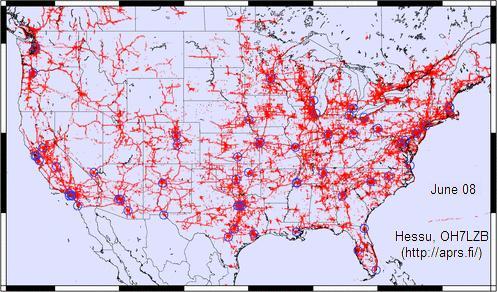 5
QIKcom-1 Components: Electrical Power System
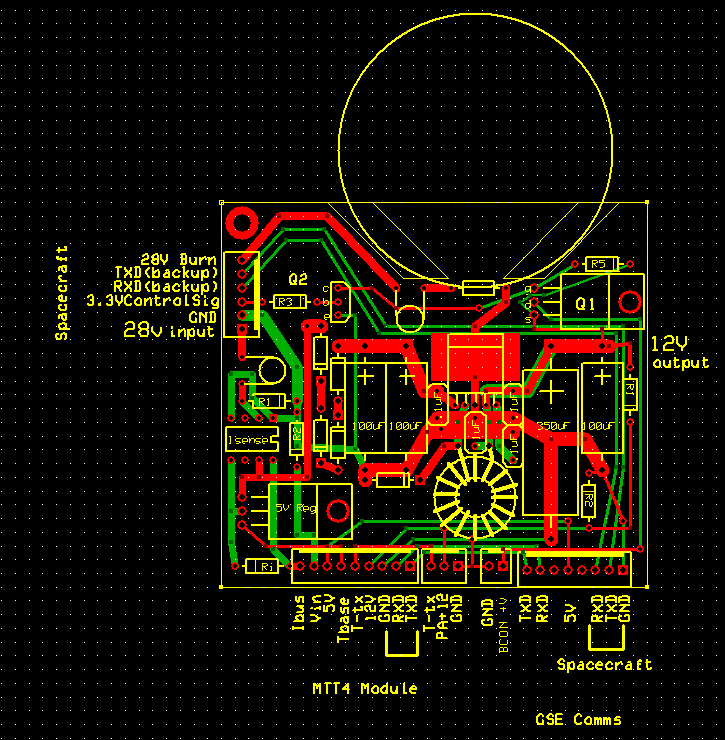 PCB Board Design
Power provided by host bus. Pavg of 1.5W consistent with 1U CubeSats, however all is dedicated to telemetry rather than  other subsystems
6
QIKcom Components: Antenna Deployment Mechanism
Attached to EPS Board
28 V burn signal sent by host spacecraft
¼ Watt 220 Ohm resistor 
Approximately 3 Watts power
Burns through fishing line constraining the antennas in about 5 seconds
20 tests conducted with 100% reliability of release
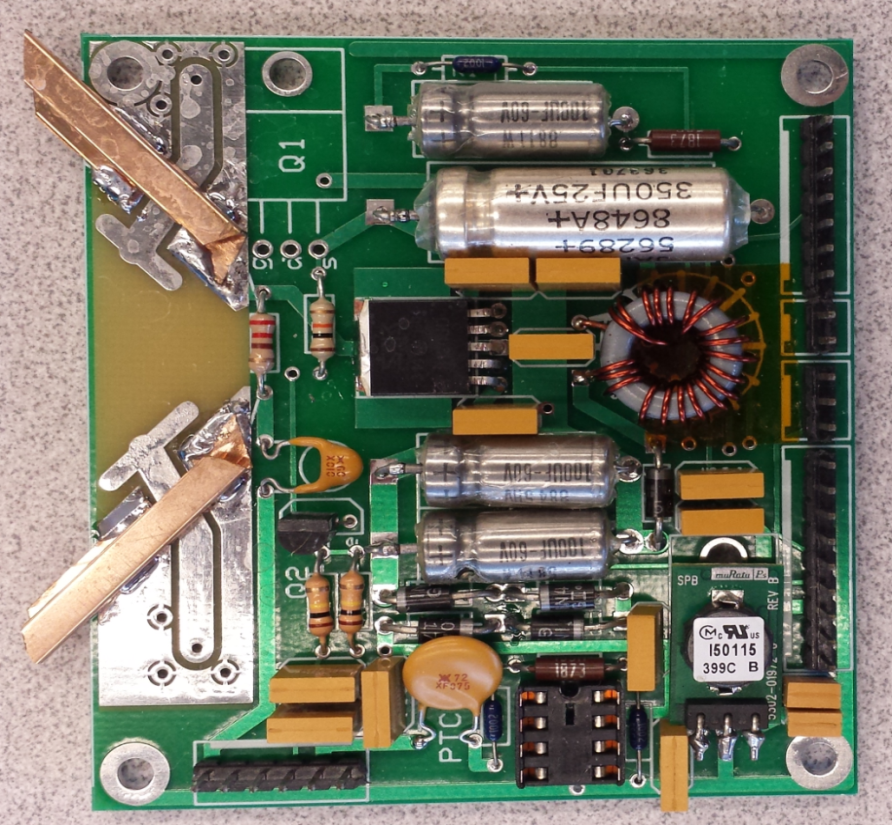 7
QIKcom Components: Transceiver and Transponder
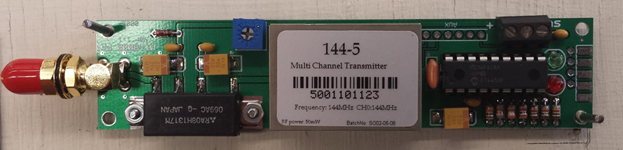 TX only Beacon on QIKCOM-1 notifies terrestrial users when satellite is overhead
“145.825MHzQSY 4 OPS”




Command and Control Comms card and User Transponder:

Telemetry:
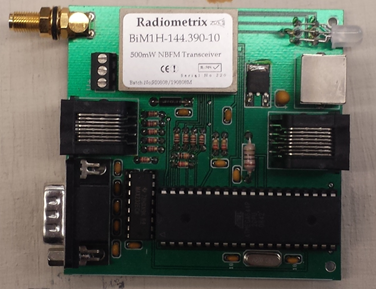 QIKCOM-1>APTT4,ARISS:T#001,28V, Ibus,12V,Base_Temp,Trans_Temp,00000011
8
QIKcom-1: Assembled Structure
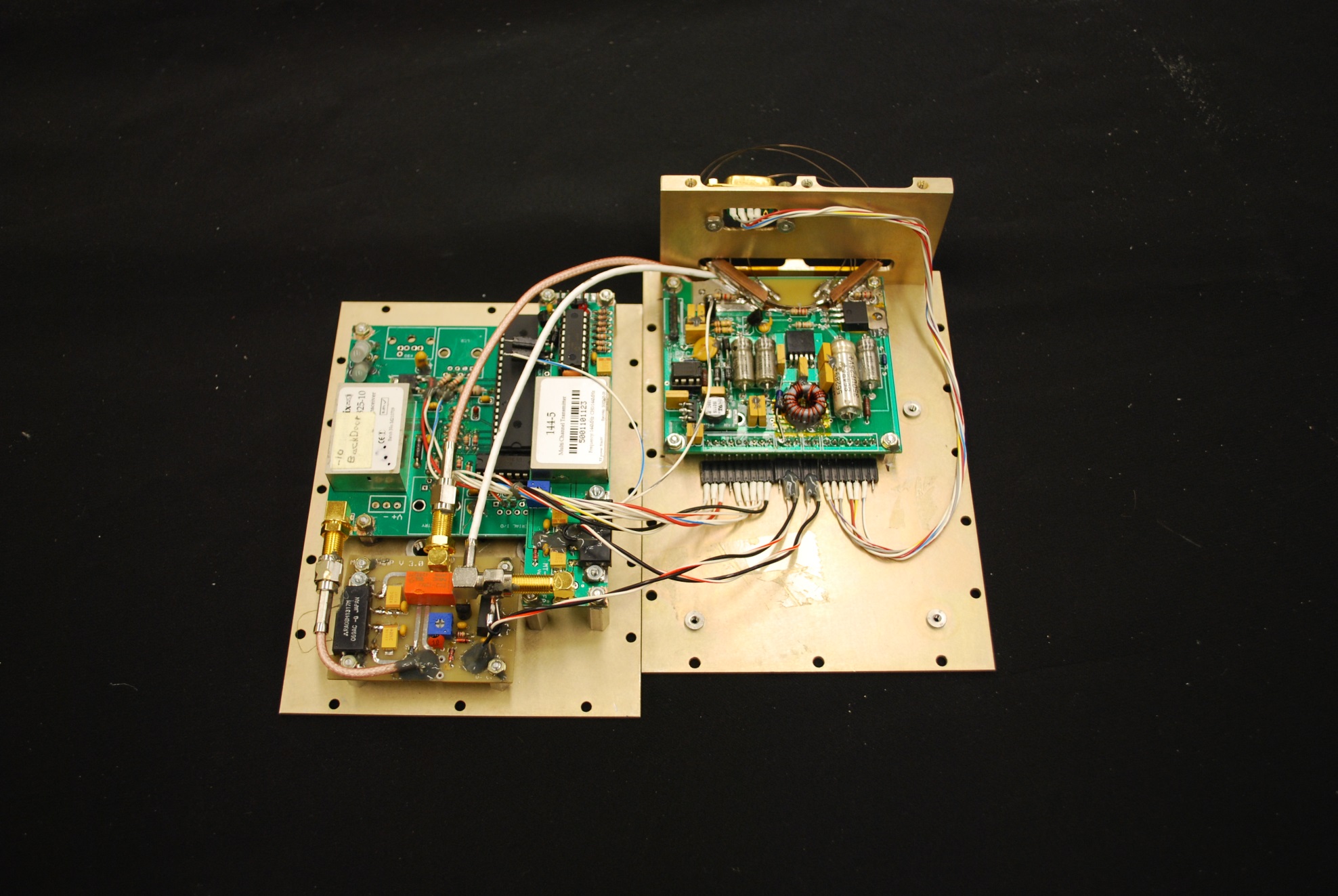 Lid on Right, Baseplate on bottom
Irridite Aluminum, Emissivity: 0.11
Flathead screws with countersunk holes for smooth attachment to NovaWurks host
9
QIKcom-1: Vibe Test
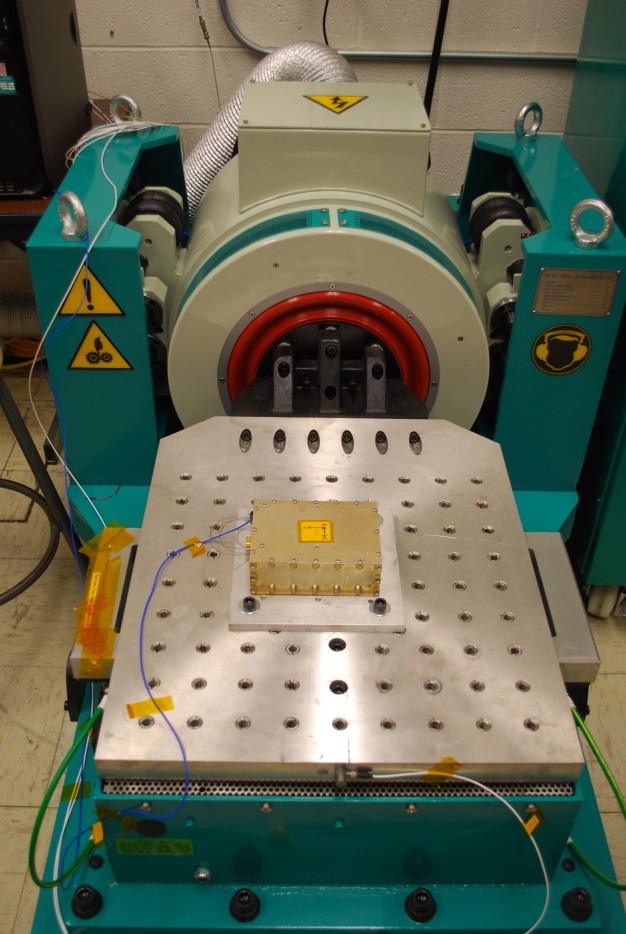 Conducted 24 Feb 2015
Shaken in X and Y axes
Random vibe to Acceptance Levels of 10 G RMS
Both axes lowest resonance in both directions above 400 Hz
Satisfied the launch provider requirements
Pre and post-test sine tests conducted at 0.5G to identify any anomalies; none detected
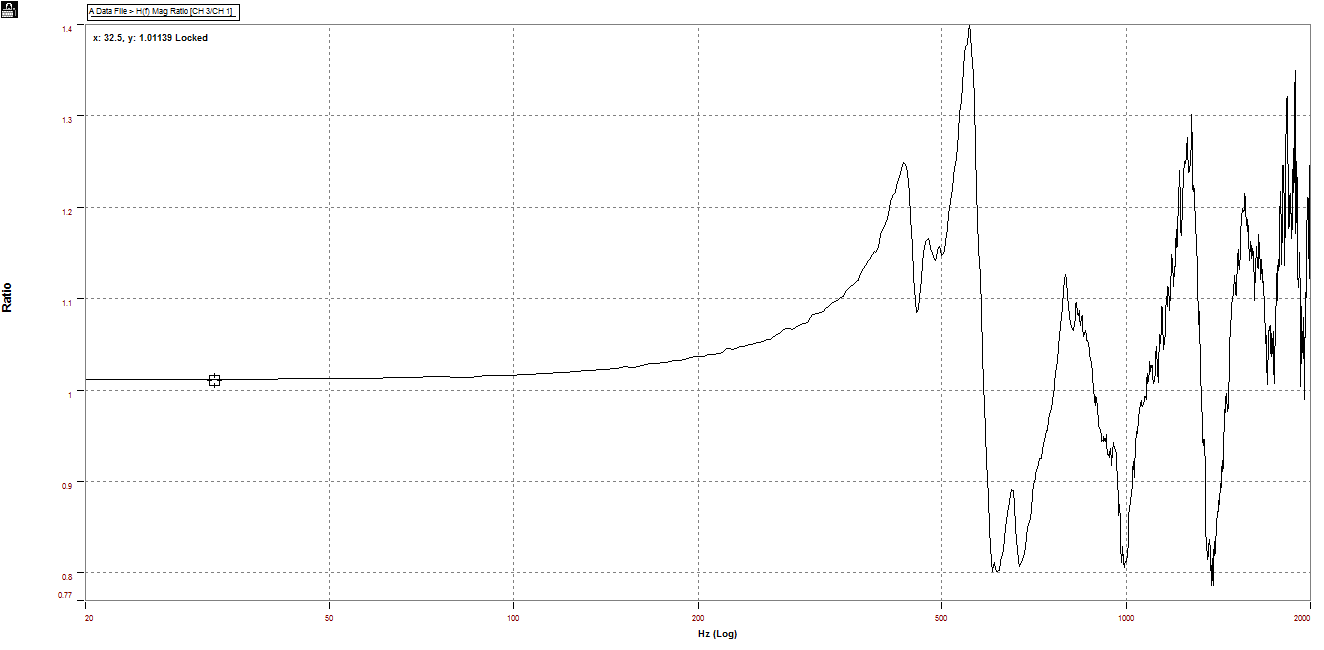 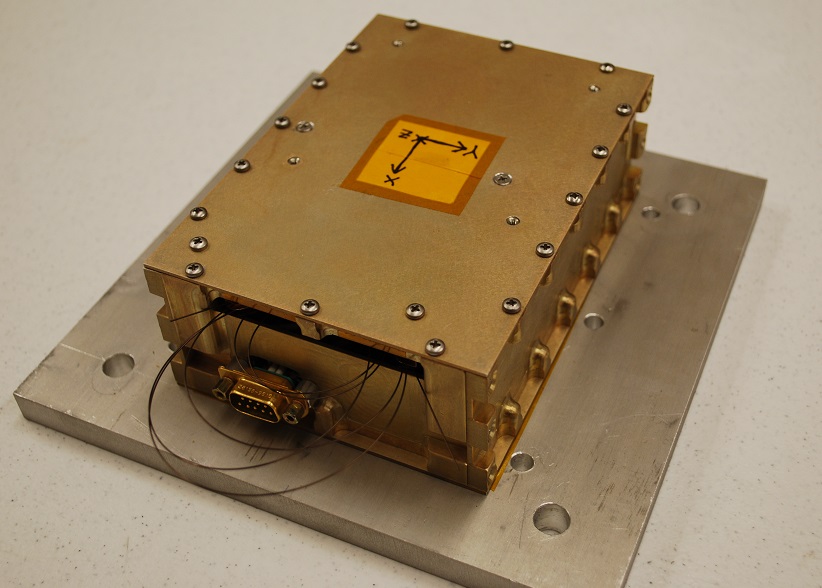 10
QIKCOM-1 transition ideas to QIKCOM-2
APRS radios are expensive; Only 10% users have a radio that can use it

Yet all Amateur Radio Operators have a radio that can transmit TouchTones (DTMF)
11
QIKCOM-2: Solution for Everyone!
Adds DTMF (TouchTone uplink)
Text to speech + voice synthesizer
Arduino processor
Byonics MTT4B Packet Radio System

Target QIKCOM-2 for under $500
12
QIKcom2: Concept of Operations CONOPS
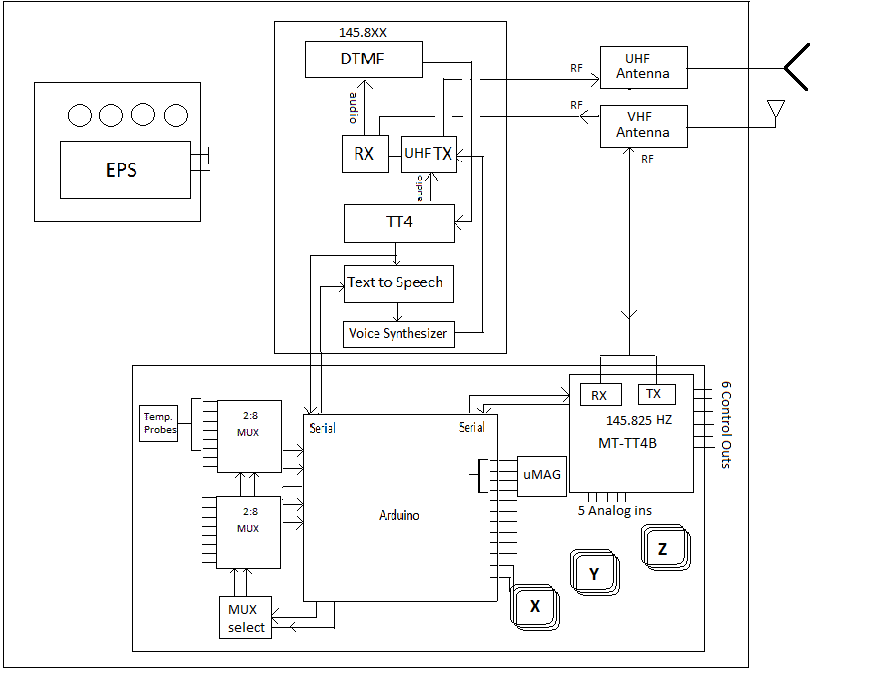 13
QIKCOM-2: DTMF up and Voice down CONOPS
DTMF
TX
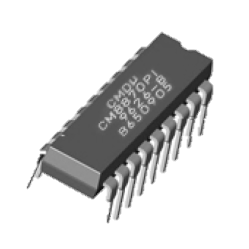 VHF RX
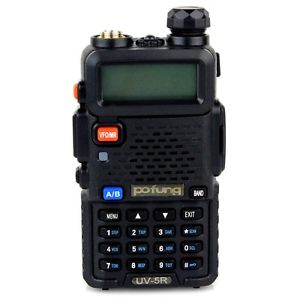 Audio tones
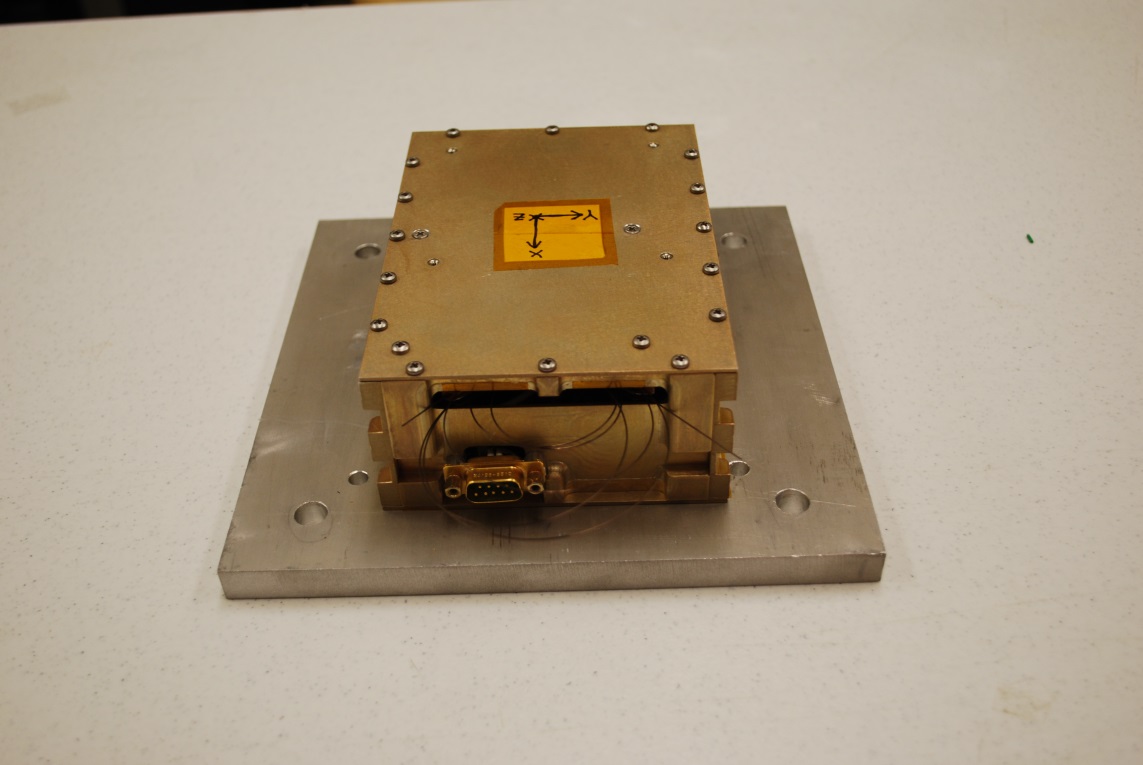 Audio tones
16 Character Language
TT4
APRS packet
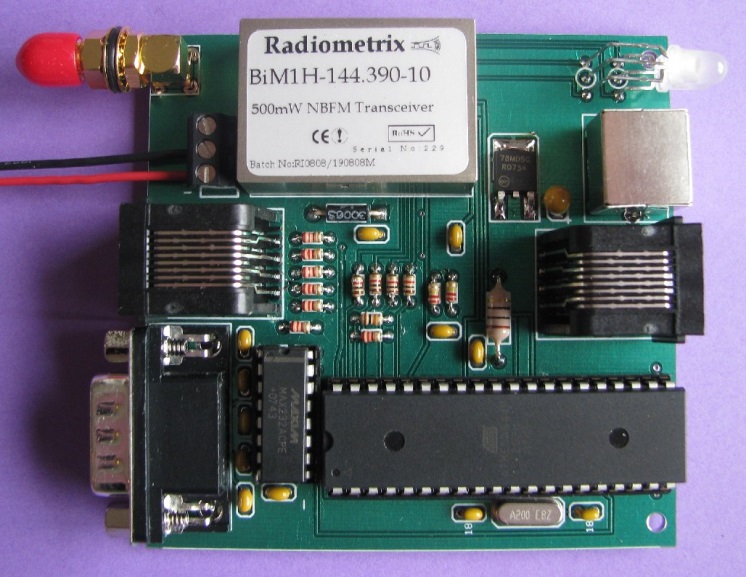 APRS packet
RX
UHF TX
Text-to-Speech
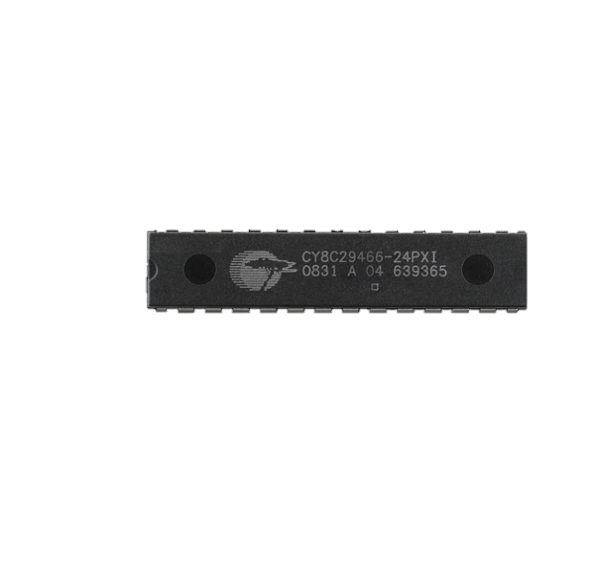 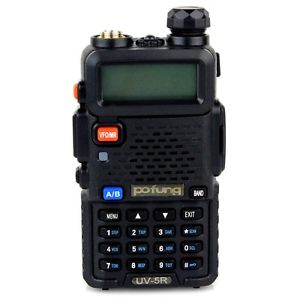 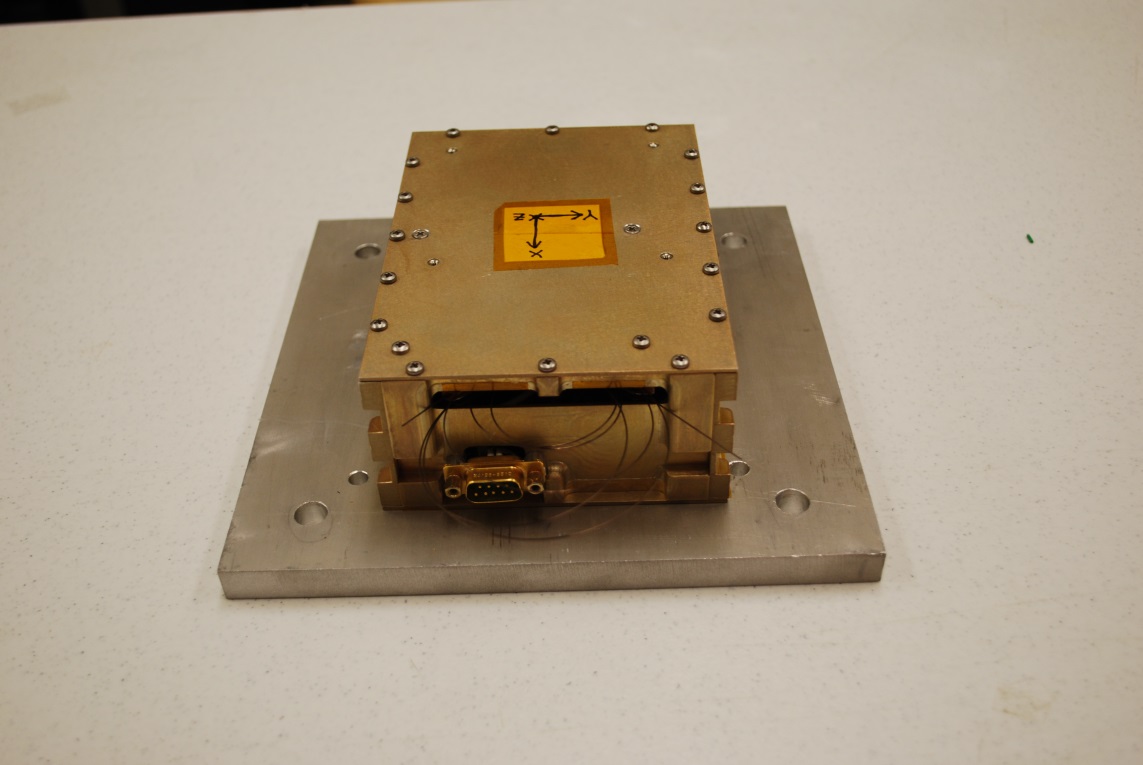 Audio Waves
Voice Synthesizer
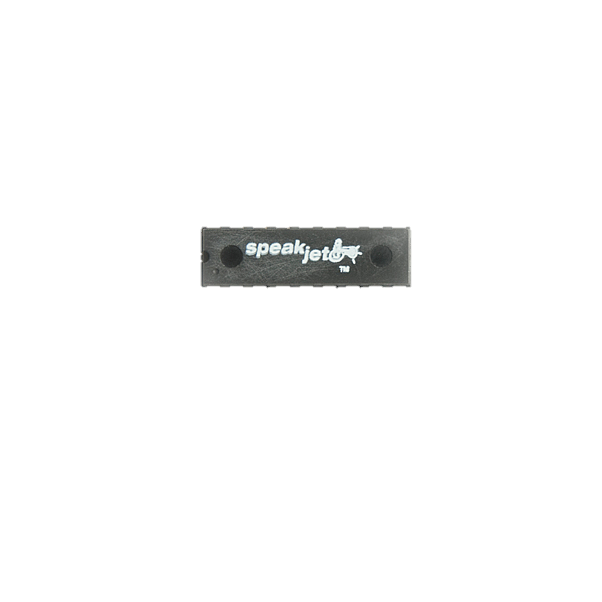 14
QIKCOM-2: Those with APRS radios - CONOPS
DTMF Decoding
MTT4-B
TT4
APRS packet
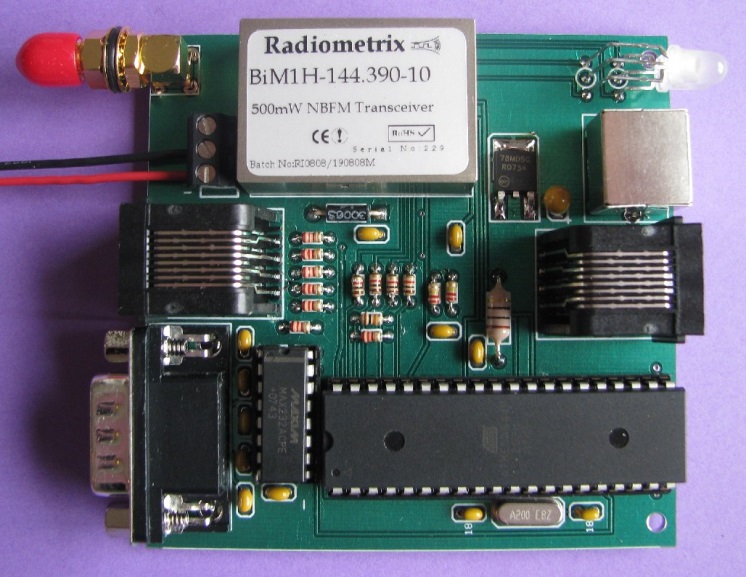 Ground Stations
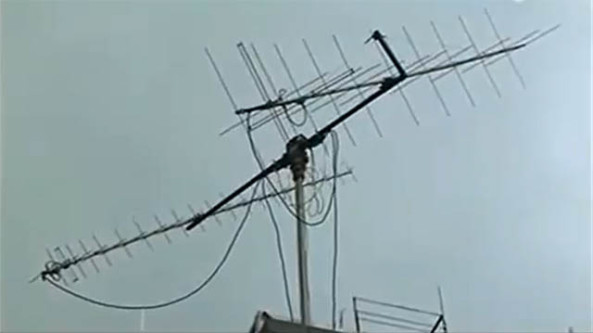 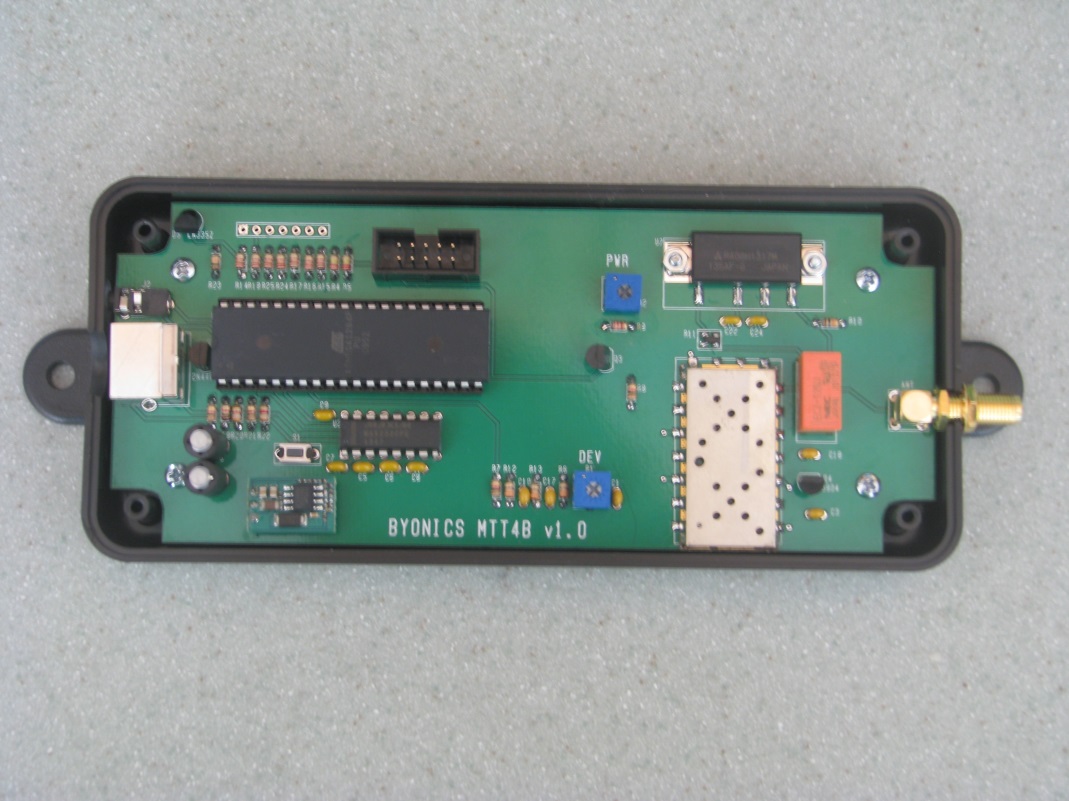 APRS Radio
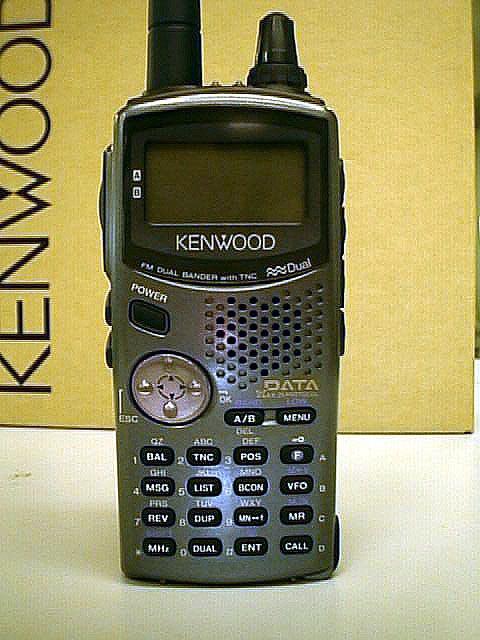 APRS packet
Global APRS Internet connectivity LIVE
15
Dual-Tone Multifrequency Decoder & TT4
DTMF
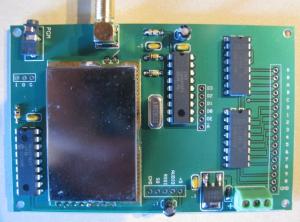 Receives audio tones from amateur radios
Translates into 16 character language
$160

Parses 16-character language into APRS text packet
$30
TT4
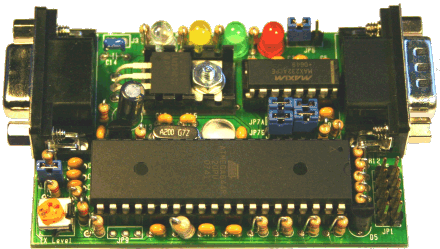 16
Text-to-Voice capability for APRS users
Text-to-Speech chip receives APRS packet from  Arduino; converts to audio-phone codes
Voice Synthesizer takes audio-phone codes and converts it to audio waves
17
Byonics.com MTT4-B Packet and Radio System
VHF Transceiver
Flexible frequency range at 145 MHz
Integrated power amp (detuned to 4W for QIKCOM-2)
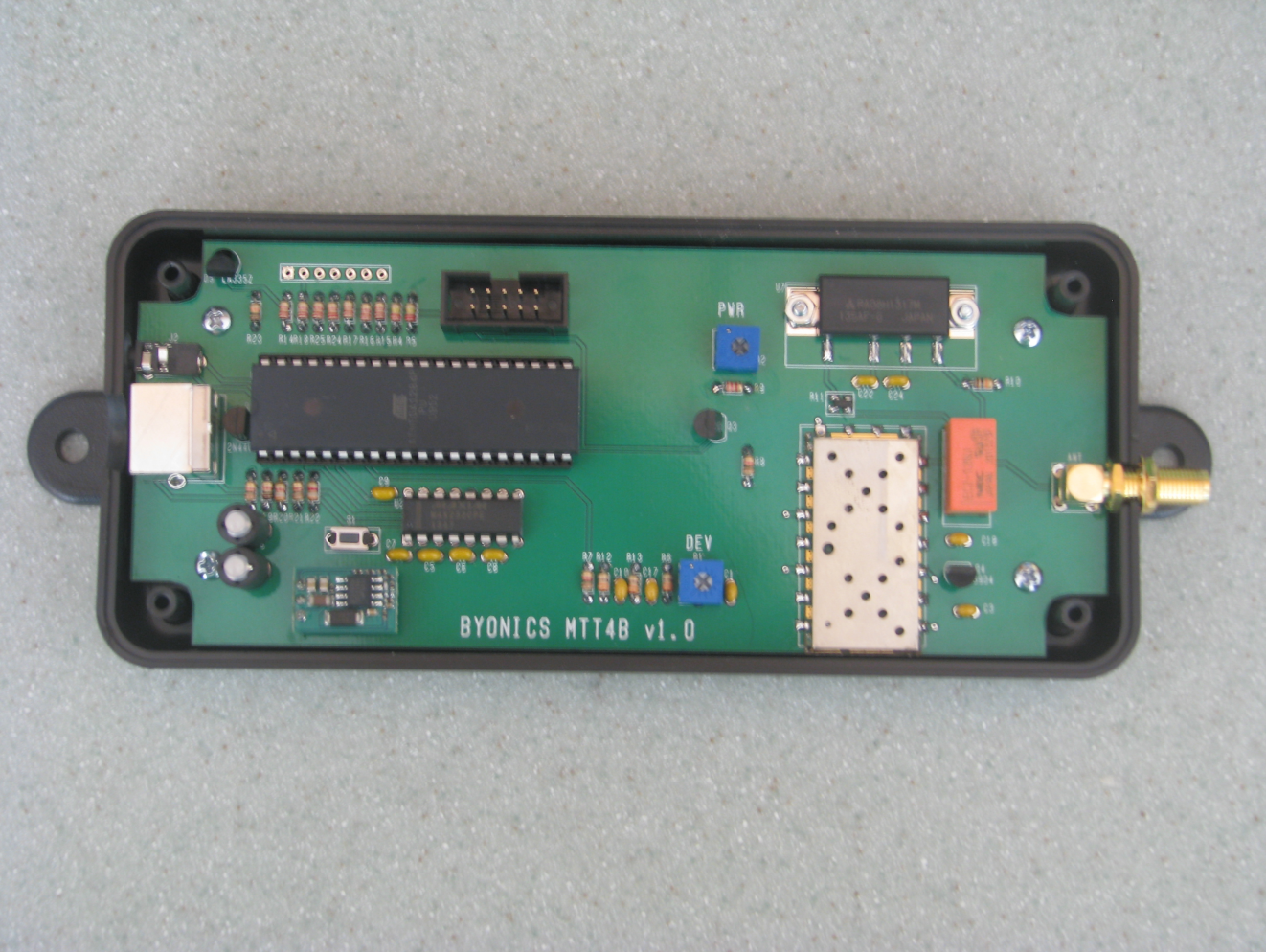 18
Potential Cubesat Standalone Capability
These items could be added to t he QIKCOM-2 hardware to make it a standalone cubesat:
Magnetometers
Magnetotorquers
Solar Panels
19
Questions?
20